MUNI
SCI
Hodnocení vodnosti hydrologických let
Z0059 Hydrologie – Cvičení 5
Simona Koreňová; 474426
474426@muni.cz
Brno
Podzim 2022
Hodnocení  vodnosti
Hodnocení  vodnosti
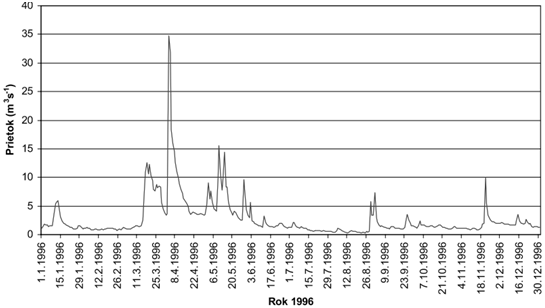 Hodnocení  vodnosti
teoretická křivka pravděpodobnosti překročení: Pearsonova křivka III. typu
průměrný dlouhodobý průtok Qa
variační koeficient Cv
koeficient asymetrie Cs
konstrukce pomocí Foster-Rybkinových tabulek
odchylky poradnic (k) křivky překročení od průměru
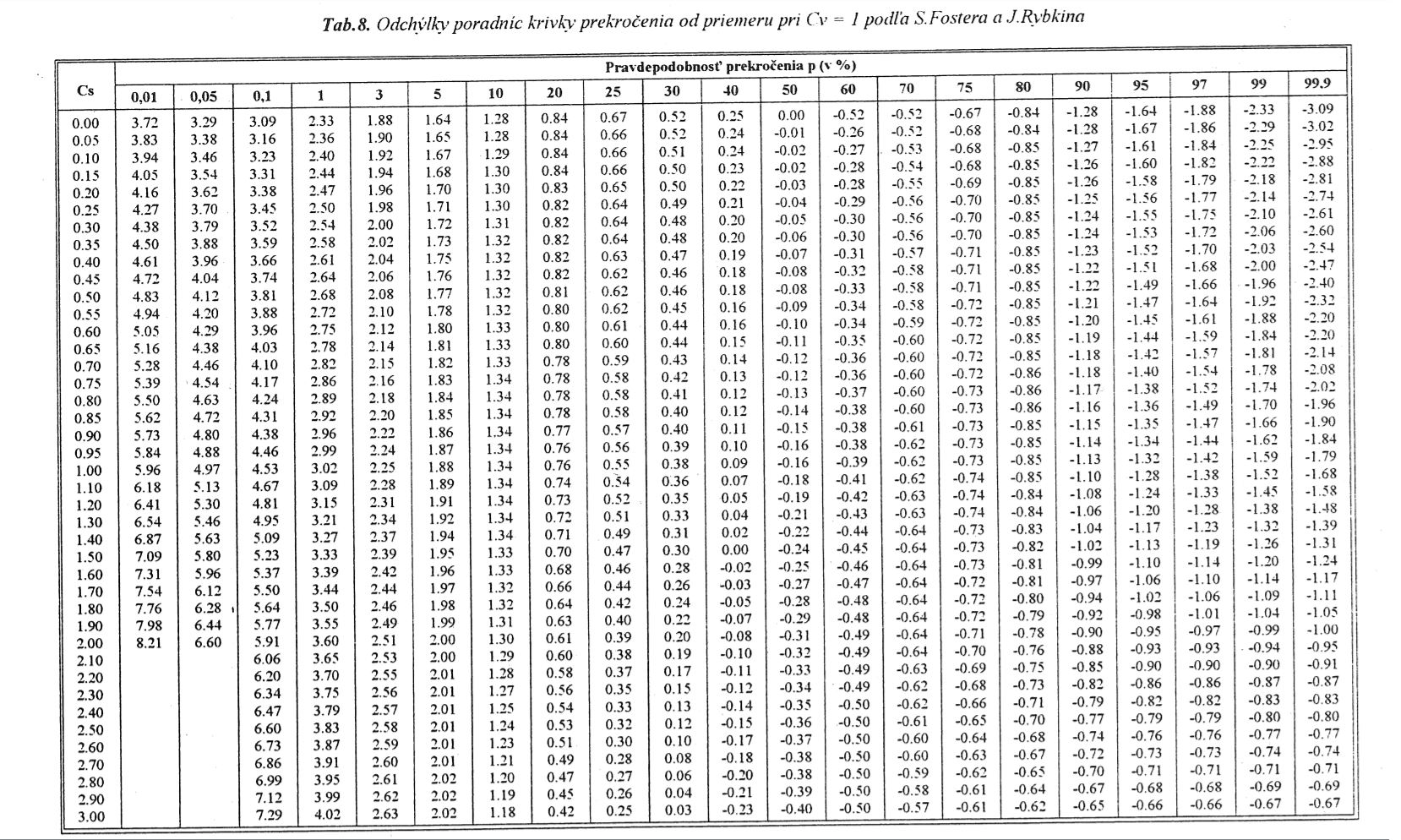 Hodnocení vodnostiZadání cvičení č. 5
ZADÁNÍ:

Sestrojte teoretickou a empirickou křivku pravděpodobnosti překročení průměrných ročních průtoků a definujte míru vodnosti jednotlivých let.


ZDROJE:

Excel s hodnotami ročních průtoků (Studijní materiály v ISu ) 
Foster-Rybkinovy tabulky (Studijní materiály v ISu )


VÝSTUPY:

tabulka průměrných ročných průtoků (Qi) a jejich pořadí (m) s hodnotami pravděpodobnosti překročení (p), hodnotami odchylek poradnic (k) a vypočítaného teoretického průtoku (Q)
uvedení všech použitých vzorců, získaných hodnot (Qa, Cv, Cs) a hraničních hodnot pravděpodobnosti
graf empirické a teoretické křivky pravděpodobnosti překročení
tabulka  hraničních hodnot intervalů průtoků ke zjištění vodnosti let
tabulka míry vodnosti jednotlivých hydrologických let

ZÁVĚR
Cvičení 5 odevzdat do příslušné odevzdávárny do 10:00 9.11.2022
Postup
Grafická metoda
os x – hodnoty pravděpodobnosti p
    Čegodajevova rovnice


osa y – sestupně (↓) seřazené hodnoty Qi




                      ↓      ↑       ↓
m – pořadové číslo prvku (1 – největší)
n – celkový počet prvků (let)
Postup
Pearsonova křivka III. typu, asymetrické binomické rozdělení
osa x – hodnoty p [%]
osa y – hodnoty teoretického průtoku Qp





Cs > 2Cv
Cs > 3Cv – velká asymetrie; logaritmicko-normální rozdělení
Qa – průměr průměrných ročných průtoků [m3.s-1]
Cv – variační koeficient
Cs – koeficient asymetrie
n – počet let ve zkoumaném období
Postup
p = 12,171
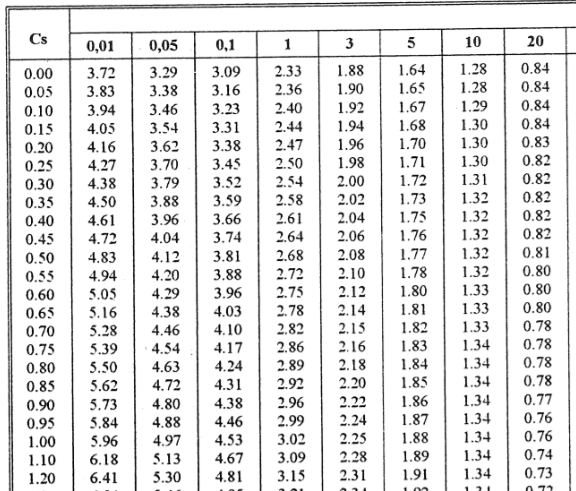 20 d
c 10
a 1.34
0.76 b
Postup
Pearsonova křivka III. typu, asymetrické binomické rozdělení
osa x – hodnoty p [%]
osa y – hodnoty teoretického průtoku Qp




Cs > 2Cv
Cs > 3Cv – velká asymetrie; logaritmicko-normální rozdělení
teoretický průtok Qp
	Qp = Qa . (k . Cv + 1)
Qa – průměr průměrných ročných průtoků [m3.s-1]
Cv – variační koeficient
Cs – koeficient asymetrie
n – počet let ve zkoumaném období
Postup
výpočet teoretických průtoků pro hraniční pravděpodobnosti překročení (10, 40, 60, 90 %)
klasifikace vodnosti v závislosti na její příslušnosti do daného intervalu pravděpodobnosti
p [%] hraničních intervalů → výpočet hraničních teoretických průtoků (např. pro p = 10 %: c = 10, d = 20) → zařazení roku do kategorie vodnosti podle toho, do kterého intervalu spadá jeho empirický průtok
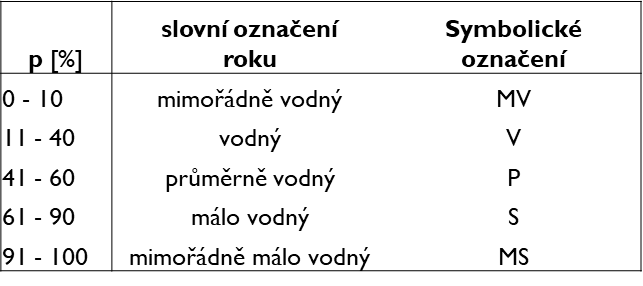 Výsledky
tabulka průtoků a pravděpodobnosti
tabulka intervalů Q k zjištění vodnosti
graf empirické a teoretické křivky
tabulka vodnosti let